Variables, Expresionesy Enunciados
Capítulo 2
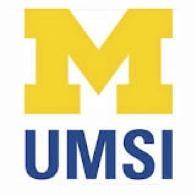 Python para Todos
es.py4e.com
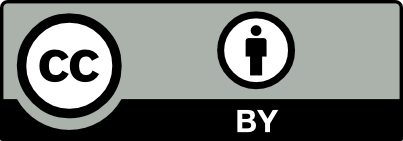 [Speaker Notes: Nota de Chuck. Si está usando estos materiales, puede retirar el logotipo de UM y reemplazarlo por el suyo pero, por favor, conserve el logo de CC-BY en la primera página así como también retenga la página de agradecimientos al final.]
Constantes
Los valores fijos como los números, letras y cadenas reciben el nombre de “constantes” porque su valor no cambia
Las constantes numéricas son las que usted espera
Las constantes de la cadena son comillas simples (') o dobles (")
>>> print(123)
123
>>> print(98.6)
98.6
>>> print('Hola mundo')
Hola mundo
Palabras Reservadas
No puede utilizar las palabras reservadas como nombres o identificadores de variables
False 	class 	return	is 		finally 
None 	if		for 	lambda 	continue 
True 	def 	from 	while	nonlocal
and 	del 	global 	not 	with
as  	elif 	try		or 		yield
assert 	else 	import 	pass
break 	except 	in 		raise
Variables
Una variable es un lugar designado en la memoria donde el programador puede guardar los datos y luego recuperar esos datos utilizando el “nombre” de la variable
Los programadores elijen los nombres de las variables
Usted puede cambiar el contenido de una variable en un enunciado posterior
12.2
x = 12.2
y = 14
x
14
y
Variables
Una variable es un lugar designado en la memoria donde el programador puede guardar los datos y luego recuperar esos datos utilizando el “nombre” de la variable
Los programadores elijen los nombres de las variables
Usted puede cambiar el contenido de una variable en un enunciado posterior
12.2
x = 12.2
y = 14
x = 100
100
x
14
y
Reglas para el Nombre de Variables en Python
Debe comenzar con una letra o guión bajo_ 
Debe constar de letras, números y guión bajo
Es sensible a la mayúscula y minúscula
Bien:    spam    eggs   spam23    _speed
Mal:     23spam     #sign  var.12
Diferente:    spam   Spam   SPAM
Sentencias o Líneas
Enunciado de asignación
Enunciado con expresión
Enunciado print (impresión)
x = 2
x = x + 2
print(x)
Variable
Operador
Constante
Función
Nombres de Variables Nemotécnicas
Como nosotros, los programadores, tenemos la libertad de elegir los nombres de las variables, nos focalizamos en “las mejores prácticas”
Nombramos a las variables de un modo que nos permita recordar qué nos proponemos guardar en ellas (“nemotécnica” = “ayuda memoria”)
Esto puede confundir a los alumnos que se inician porque las variables nombradas correctamente a veces “suenan” tan bien que parecen palabras clave
http://en.wikipedia.org/wiki/Mnemonic
x1q3z9ocd = 35.0 
x1q3z9afd = 12.50
x1q3p9afd = x1q3z9ocd * x1q3z9afd
print(x1q3p9afd)
¿Qué está haciendo este código?
x1q3z9ocd = 35.0 
x1q3z9afd = 12.50
x1q3p9afd = x1q3z9ocd * x1q3z9afd
print(x1q3p9afd)
a = 35.0 
b = 12.50 
c = a * b 
print(c)
¿Qué están haciendo estos códigos?
x1q3z9ocd = 35.0 
x1q3z9afd = 12.50
x1q3p9afd = x1q3z9ocd * x1q3z9afd
print(x1q3p9afd)
a = 35.0 
b = 12.50 
c = a * b 
print(c)
Horas = 35.0 
Tarifa = 12.50 
Salario = horas * tarifa
print(salario)
¿Qué están haciendo estos códigos?
Enunciados de Asignación
Asignamos un valor a una variable utilizando el enunciado de asignación (=)
Un enunciado de asignación consta de una expresión en el lado derecho y una variable para almacenar el resultado
x = 3.9 * x * ( 1 - x )
Una variable es un lugar de la memoria que se utiliza para guardar un valor (0.6)
0.6
x
0.6
0.6
x = 3.9 *  x  * ( 1  -  x )
0.4
El lado derecho es una expresión. Una vez evaluada la expresión, el resultado se coloca en (se asigna a) x.
0.936
Una variable es un lugar de la memoria que se utiliza para para almacenar un valor. El valor almacenado en una variable puede actualizarse reemplazando el valor anterior (0.6) con uno nuevo (0.936).
0.6    0.936
x
0.6
0.6
x = 3.9 *  x  * ( 1  -  x )
0.4
El lado derecho es una expresión. Una vez evaluada la expresión, el resultado se coloca en (se asigna a) la variable que está a la izquierda (es decir, x).
0.936
Expresiones
Expresiones Numéricas
Dada la falta de símbolos matemáticos en los teclados de la computadora, utilizamos el “lenguaje de la computadora” para expresar las operaciones matemáticas clásicas
El asterisco es la multiplicación
La potenciación (elevar a la potencia) tiene un aspecto diferente que en matemáticas
Expresiones Numéricas
>>> jj = 23
>>> kk = jj % 5
>>> print(kk)
3
>>> print(4 ** 3)
64
>>> xx = 2
>>> xx = xx + 2
>>> print(xx)
4
>>> yy = 440 * 12
>>> print(yy)
5280
>>> zz = yy / 1000
>>> print(zz)
5.28
4 R 3
5
23
20
3
Orden de Evaluación
Cuando introducimos una cadena de operadores,                                         Python debe saber cuál tiene que hacer primero
Esto recibe el nombre de “precedencia del operador”
Ahora, ¿qué operador “tiene precedencia” sobre los otros?
x = 1 + 2 * 3 - 4 / 5 ** 6
Paréntesis
Potencia
Multiplicación
Suma
Izquierda a derecha
Reglas de Precedencia del Operador
De la regla de precedencia más alta a la regla de precedencia más baja:
Siempre se respetan los paréntesis
Potenciación (elevar a la potencia)
Multiplicación, división, resto
Suma y resta
Izquierda a derecha
Paréntesis
Potencia
Multiplicación
Suma
Izquierda a derecha
1 + 2 ** 3 / 4 * 5
>>> x = 1 + 2 ** 3 / 4 * 5
>>> print(x)
11.0
>>>
1 + 8 / 4 * 5
1 + 2 * 5
1 + 10
11
Paréntesis
Potencia
Multiplicación
Suma
Izquierda a derecha
Precedencia del Operador
Recuerde las reglas de arriba hacia abajo
Cuando escribe un código, utilice paréntesis
Cuando escribe un código,  use las expresiones matemáticas más simples que le sea posible para que sean fáciles de entender
Divida las series de operaciones matemáticas largas para que sean más claras
¿Qué Significa “Type” (Tipo)?
En Python, las variables, literales y constantes tienen un “type” (tipo)
Python sabe la diferencia entre un número entero y una cadena
Por ejemplo “+” significa “suma” si se trata de número y “concatenación” si se trata de una cadena
>>> ddd = 1 + 4
>>> print(ddd)
5
>>> eee = 'hola ' + 'a todos'
>>> print(eee)
Hola a todos
concatenación = unión
El “Type” (Tipo) Importa
>>> eee = 'hola ' + 'a todos'
>>> eee = eee + 1
Trazas de rastreo (llamada más reciente a lo último):  Archivo "<stdin>", línea 1, in <module>TypeError: Can't convert 'int' object to str implicitly
>>> type(eee)
<class'str'>
>>> type('hola')
<class'str'>
>>> type(1)
<class'int'>
>>>
Python sabe cual es el “type” de todo
Algunas operaciones están prohibidas
No se puede “agregar 1” a una cadena
Podemos preguntarle a Python de qué tipo se trata con la función type()
Diferentes Types (Tipos) de Número
>>> xx = 1
>>> type (xx)
<class 'int'>
>>> temp = 98.6
>>> type(temp)
<class'float'>
>>> type(1)
<class 'int'>
>>> type(1.0)
<class'float'>
>>>
Los números tienen dos types (tipos)
Enteros (int): -14, -2, 0, 1, 100, 401233
Números con punto flotante (float), que tienen decimales:  -2.5 , 0.0, 98.6, 14.0
Hay otros tipos de números: son variantes entre los números decimales y los números enteros
Conversiones de Type (Tipo)
Cuando introduce un número entero y un decimal en una expresión, el entero (int) se convierte implícitamente en uno decimal (float)
Puede controlar esto con las funciones incorporadas int() y float()
>>> print(float(99) + 100)
199.0
>>> i = 42
>>> type(i)
<class'int'>
>>> f = float(i)
>>> print(f)
42.0
>>> type(f)
<class'float'>
>>>
División de Números Enteros
La división de números enteros arroja un resultado con punto flotante
>>> print(10 / 2) 
5.0
>>> print(9 / 2) 
4.5
>>> print(99 / 100) 
0.99
>>> print(10.0 / 2.0) 
5.0
>>> print(99.0 / 100.0) 
0.99
La división de enteros era diferente en Python 2.x
Conversiones de Cadenas
>>> sval = '123'
>>> type(sval)
<class 'str'>
>>> print(sval + 1)
Trazas de rastreo (llamada más reciente a lo último): Archivo "<stdin>", línea 1, in <module>
TypeError: Can't convert 'int' object to str implicitly
>>> ival = int(sval)
>>> type(ival)
<class 'int'>
>>> print(ival + 1)
124
>>> nsv = 'hola bob'
>>> niv = int(nsv)
Trazas de rastreo (llamada más reciente a lo último):  Archivo "<stdin>", línea 1, in <module>
ValueError: invalid literal for int() with base 10: 'x'
Puede también utilizar int() y float() para realizar conversiones entre cadenas y enteros
Obtendrá un error si la cadena no contiene caracteres numéricos
Input (Entrada)  del Usuario
Podemos instruirle a Python que haga una pausa y lea los datos del usuario con la función input()
La función input() regresa a la cadena
nam = input('Quién es usted')
print('Bienvenido', nam)
Quién es usted Chuck
Bienvenido Chuck
Crear un Programa
Comentarios en Python
Todo lo que aparezca luego de # es ignorado por Python
¿Por qué usar comentarios?
Permiten describir lo que está pasando en la secuencia de un código
Permiten documentar quién escribió el código o la información auxiliar
Permiten desactivar la línea de un código, quizás de manera temporaria
# Obtener el nombre del archivo y abrirlo
name = input('Ingresar archivo:')
handle = open(nombre, 'r')

# Frecuencia de la palabra count
conteos = dict()
for línea in handle:
    palabras = line.split()
    for palabra in palabras:
        conteos[palabra] = counts.get(palabra,0) + 1

# Encontrar la palabra más común
bigcount = Ninguno
bigword = Ninguna
for palabra, conteo in counts.items():
if bigcount is ninguno or conteo > bigcount:
        bigword = palabra
        bigcount = conteo

# Todo terminado
print(bigword, bigcount)
Convertir Input (Entrada) del Usuario
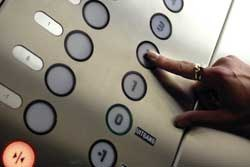 Si queremos leer un número del usuario, debemos convertirlo de una cadena a un número utilizando la función type conversion (conversión de tipo)
Luego, analizaremos cómo manejar datos de entrada incorrectos
# Convertir pisos del elevador
inp = input('Piso europeo')
usf = int(inp) + 1
print('piso de EUA', usf)
Piso europeo 0
Piso de EUA 1
Síntesis
Type (tipo)
Palabras reservadas
Variables (nemotécnicas)
Operadores
Precedencia del operador
División de números enteros
Conversión de Types (tipos)
Input (entrada) del usuario
Comentarios (#)
Ejercicio
Escriba un programa para recordarle al usuario las horas y la tarifa por hora para calcular el salario bruto.
Ingresar Horas: 35 
Ingresar Tarifa: 2.75 

Salario: 96.25
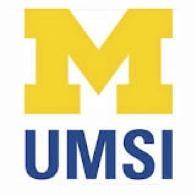 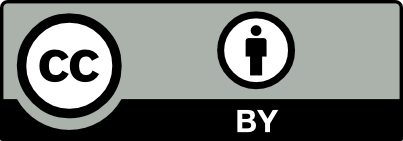 Agradecimientos / Colaboraciones
Estas diapositivas están protegidas por derechos de autor 2010-  Charles R. Severance (www.dr-chuck.com) de la Facultad de Información de la Universidad de Michigan, y se ponen a disposición bajo licencia de Creative Commons Attribution 4.0. Por favor, conserve esta última diapositiva en todas las copias del documento para cumplir con los requisitos de atribución de la licencia. Si realiza algún cambio, siéntase libre de agregar su nombre y el de su organización a la lista de colaboradores en esta página cuando republique los materiales.

Desarrollo inicial: Charles Severance, Facultad de Información de la Universidad de Michigan
… Ingrese nuevos colaboradores y traductores aquí
...